ДИЗАЙНЕРСЬКЕ ПРОЄКТУВАННЯ
Деревина як конструкційний матеріал природного походження
Підготувала 
к.п.н. Ольга Гервас
Деревні листові матеріали
Деревні листові матеріали бувають:
Фанера
ДВП
ДСП
OSB
МДФ
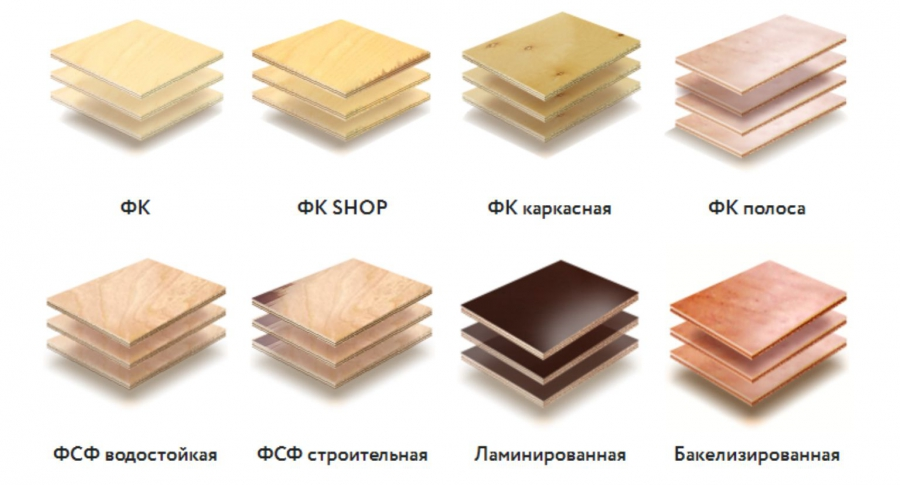 фанера
Фане́ра або дикт — композитний матеріал у вигляді шаруватої клеєної деревини, що складається із склеєних між собою трьох і більше листів лущеного шпону із взаємно перпендикулярним розташуванням волокон деревини в суміжних шарах.
Фанеру загального призначення поділяють:
залежно від зовнішнього вигляду шпону — на сорти;
за ступенем водостійкості клейового з'єднання — на марки: ФСФ — фанера підвищеної водостійкості; ФК — фанера водостійка.
за ступенем механічної обробки поверхні — нешліфовану (НШ), шліфовану з одного боку — (Ш1), шліфовану з двох боків — (Ш2).
за екологічною безпекою (за вмістом формальдегіду) — на класи емісії.
Залежно від зовнішніх шарів лущеного шпону (Е — еліта, I, II, III, IV — для листяних порід; Ех, Iх, IIх, IIIх, IVх — для хвойних порід) фанеру поділяють на сорти.
Тако ж фанера може бути ламінована.
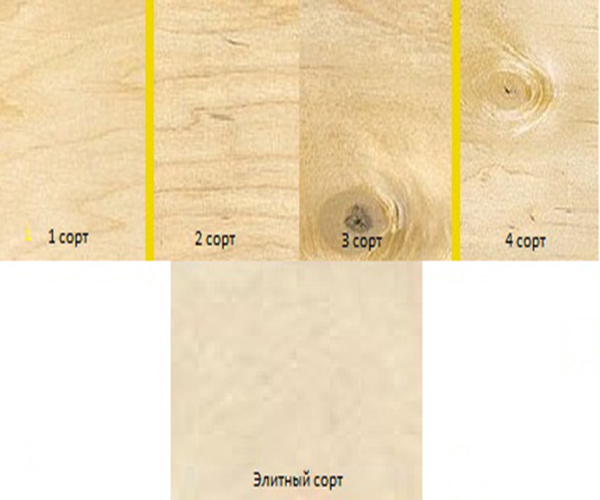 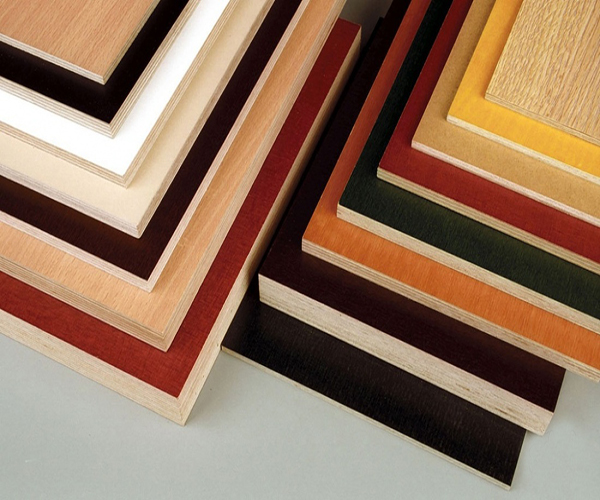 Деревина як конструкційний матеріал природного походження
23 вересня 2022
3
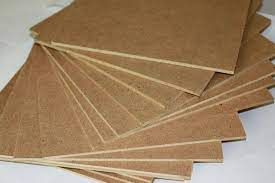 двп
ДВП (деревоволокниста плита) являє собою листовий матеріал, який виготовляється з стружки або розмеленої деревної маси з використанням синтетичних полімерів і додаткових сполучних добавок шляхом гарячого пресування або сушки. Для водостійкості додаються парафін і каніфоль, а також  синтетичні полімери для міцності і антисептики. ДВП виготовляють   способом мокрого пресування. Саме тому «виворіт» ДВП фактурою нагадує поверхню сиру з "сіточкою", як від вологої марлі. І тому ж плити ДВП    не бувають товстими: технологія не дозволяє. Зазвичай одна сторона ДВП залишається,                       а іншу ламінують.
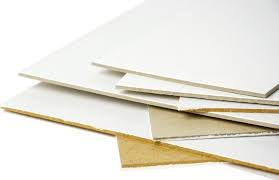 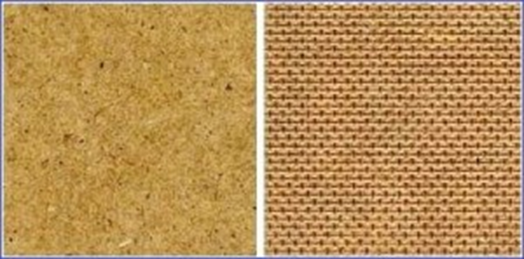 Деревина як конструкційний матеріал природного походження
23 вересня 2022
4
ДВП
Розрізняють такі типи ДВП:
надтверді (щільність 950 кг/м³),
тверді (850 кг/м³), напівтверді  (400 кг/м³),
ізоляційно-оздоблювальні        (250 кг/м³),  
ізоляційні(до 250 кг/м³) 
ДВП дуже стійкий матеріал до різних перепадів вологості.       Задні стінки більшості шаф, днища висувних ящиків, ці  шорсткі на дотик листи і є ДВП.
Деревина як конструкційний матеріал природного походження
23 вересня 2022
5
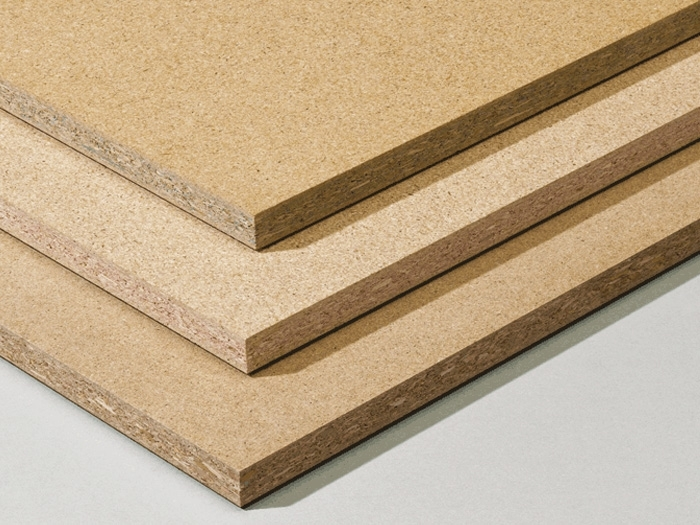 ДСП
ДСП (деревно-стружкові плити) є листовим матеріалом, який виготовляється шляхом гарячого пресування дрібної деревної стружки і пилу з синтетичними смолами і додатковими сполучними добавками. Для виробництва ДСП використовують малоцінні породи. На експлуатаційні характеристики ДСП впливає щільність, форма, розмір сировини і кількості сполучних добавок.                                Цей матеріал застосовується при виготовленні меблів, в будівництві та для інших цілей.
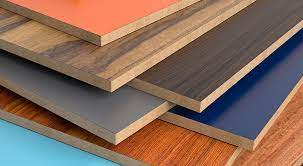 Деревина як конструкційний матеріал природного походження
23 вересня 2022
6
ДВП та дсп їх відміності
Основну сировину для ДСП використовують стружку та інші відходи недорогих порід деревини, сполучними речовинами виступають синтетичні смоли. Для ДВП – деревну розмолоту масу, стружку і пил з целюлозними волокнами, як добавки використовують синтетичні полімери, каніфоль і парафін.
товщина плит: максимальна товщина листа ДСП становить 28 мм, ДВП – 12 мм;
властивості: плити ДСП відрізняються більш високою щільністю, тому здатні витримувати великі навантаження, при цьому такий матеріал бажано не використовувати в приміщеннях з підвищеною вологістю, а ДВП, в свою чергу, характеризується стійкістю до вологи;
вартість: ціна ДСП порядком нижче, ніж ДВП.
термін служби ДСП менше, ніж з ДВП, але при цьому обидва матеріали при дотриманні умов мають довгий термін експлуатації,
    сфери застосування: ДСП часто використовують для укладання підлог, виготовлення корпусних меблів, оформленні інтер’єру, що стосується ДВП, то цей матеріал широко застосовується для виготовлення висувних меблевих конструкцій, меблів на кухню, задніх стінок шаф, стелажів, днищ полиць, а також для перегородок.
Деревина як конструкційний матеріал природного походження
23 вересня 2022
7
OSB
ОСБ (OСП) розшифровується як орієнтовано – стружкова плита. Даний матеріал виготовляється з деревної тріски різних порід дерев (осики, сосни, тополі ), яка розташовується в кілька шарів у взаємно-перпендикулярних напрямках і склеюється за допомогою смол і різних речовин, що пов’язують з додаванням спеціальних присадок.Широке застосування плит OSB в будівництві і різних галузях промисловості обумовлено наступними особливостями даного матеріалу:• однорідний склад;• висока міцність і довговічність;• стійкість до деформації;• легкість обробки і можливість фарбування будь-якими фарбами і клеєм;• відсутність пустот;• хороша вологостійкість;• високий коефіцієнт утримання кріплення;Класифікація:
OSB-1 — для використання в умовах низької вологості (меблі, обшивка, упаковка)
OSB-2 — для виготовлення несучих конструкцій в сухих приміщеннях
OSB-3 — для виготовлення несучих конструкцій в умовах підвищеної вологості
OSB-4 — для виготовлення конструкцій, що працюють в умовах значних механічних навантажень в умовах підвищеної вологості
Деревина як конструкційний матеріал природного походження
23 вересня 2022
8
МДФ
МДФ - деревоволокниста плита середньої щільності, яка робиться з дуже дрібної деревної тирси. Волокнисті плити однорідної товщини виробляються з призначеного на вирубку лісу і відходів деревообробки, які перемелюють до невеликих кубиків (чіпсів) і піддають обробці парою під високим тиском. Весь протертий матеріал відразу йде на просушування і подальше склеювання. Різниця між стружкою для ДСП                      і   МДФ - як між продуктами, які пропущені через м'ясорубку, і продуктами, подрібненими міксером. Частинки дерева скріпляються лігніном і парафіном, так що МДФ - дуже екологічний матеріал, а також має відмінні характеристики компактності, зчеплення волокон та сталість геометричних розмірів протягом довгого періоду часу.
Деревина як конструкційний матеріал природного походження
23 вересня 2022
9
Листові матеріали
Конструкційні, ізоляційні та інші  матеріали, вироблені на основі деревини в ряді випадків мають переваги в порівнянні з натуральною деревиною, зокрема, перевершують її за експлуатаційними властивостями, а також за габаритами.
Використана література
https://uk.wikipedia.org/wiki/%D0%94%D0%B5%D1%80%D0%B5%D0%B2%D0%B8%D0%BD%D0%B8
https://o-remonte.com/uk/vidi-listovikh-derevnikh-materialiv-za/
https://uahistory.co/pidruchniki/gashyak-labor-training-technical-types-of-work-8-class-2016/21.php
https://trivita.ua/ua/blog/vidy-pilomaterialov-a-240
https://disted.edu.vn.ua/courses/learn/9022
Деревина як конструкційний матеріал природного походження
23 вересня 2022
11